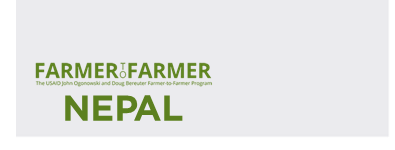 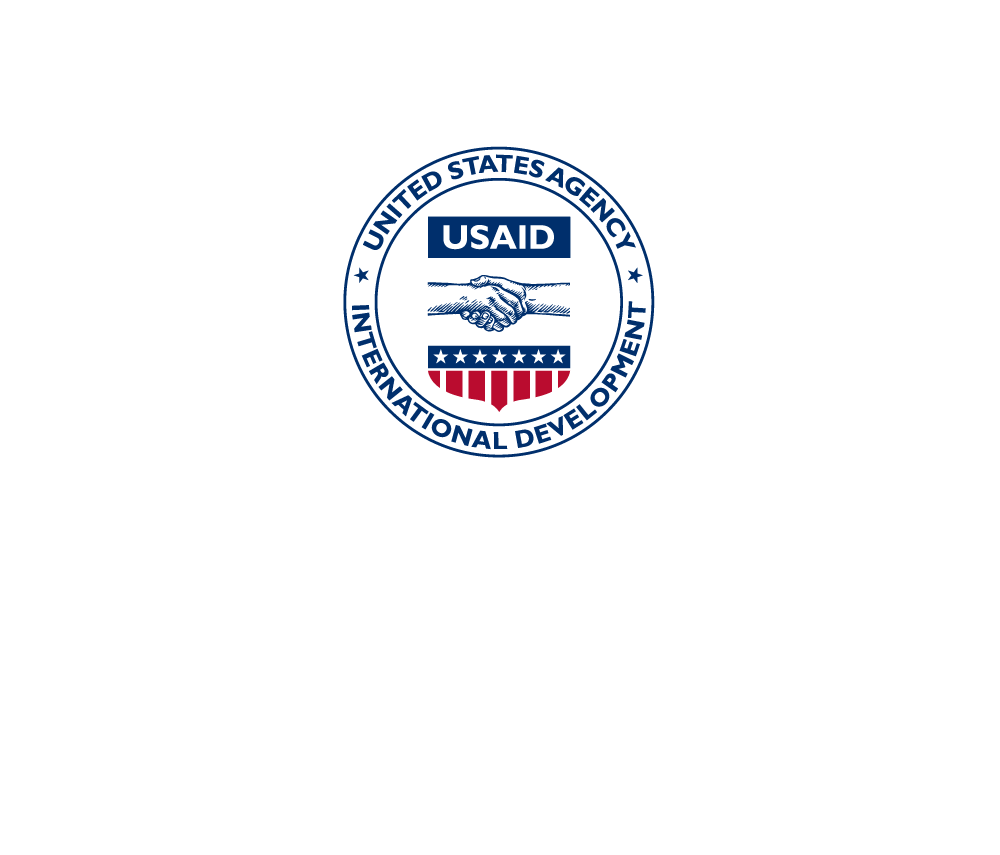 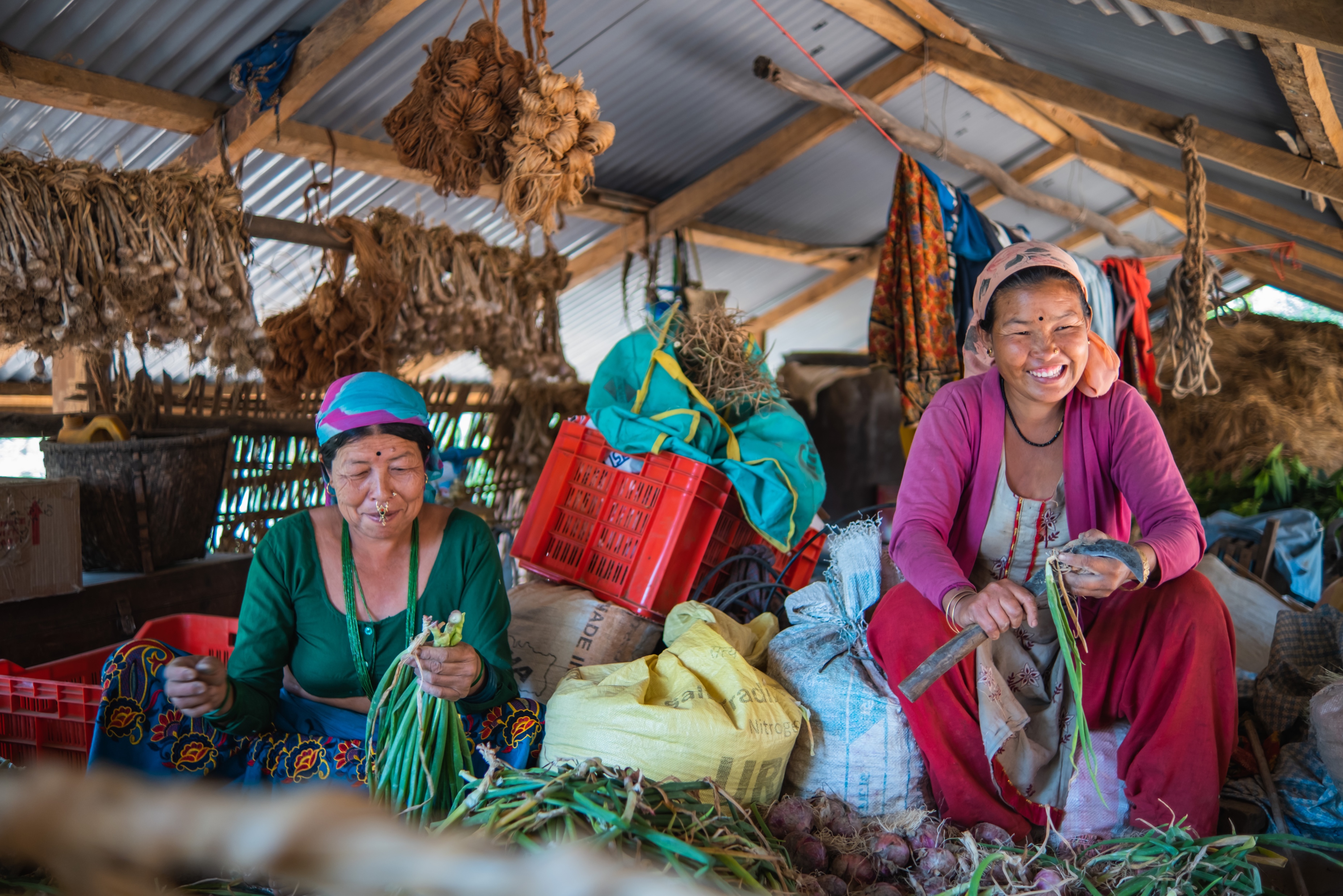 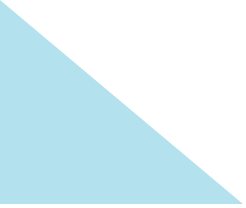 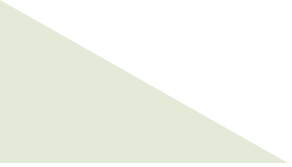 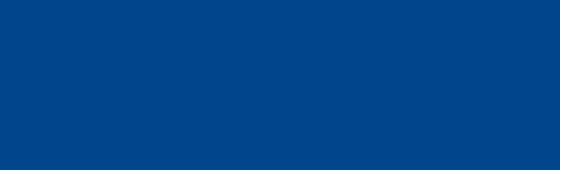 Farmer-to-Farmer (F2F) in Nepal: 2023-2028
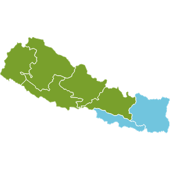 QUICK FACTS
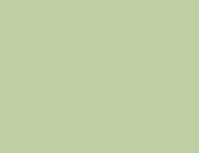 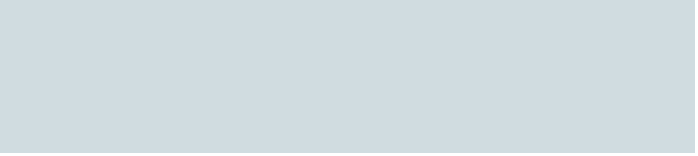 Project Location: Nepal 
Project Type: Agriculture
Donor: USAID
No. of Participants: 12,873
Value Chains: Crops & livestock
Duration: 2018-2023
Implementing Partners: Farmers’ 
cooperatives and associations, 
government agencies, NGOs, and private enterprises
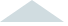 PROJECT IMPACT
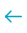 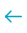 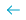 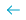 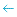 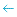 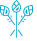 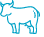 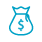 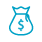 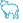 Crops
Livestock
Gross Revenue
Net Income
$106K mobilized
55 new products and
      services developed
$13K mobilized
9 new products and services developed
Crops: Up from $4.7M at baseline to $6.5M in 2023
Livestock: Up from $1.5M at baseline to $2M in 2023
Crops: Up from $775K at baseline to $1M in 2023
Livestock: Up from $130K at baseline to $240K in 2023
BACKGROUND
resource management challenges, and improve incomes, thereby contributing to rapid economic growth while conserving environmental and natural resources.

In 2018, CRS was awarded a "Leader with Associate Cooperative Agreement" to implement the F2F program in Rwanda, Benin, Ethiopia, Nepal, Uganda, and Timor-Leste from 2018-2023.
Funded by USAID, the Farmer-to-Farmer (F2F)
program connects volunteers from the United States
with agriculture-related organizations in developing
countries. Through two- to four-week assignments,
volunteers provide technical assistance in agricultural
development that supports food security and
sustainable economic growth. They work with local
partners and beneficiaries to increase agricultural
production and productivity, improve business profitability, address environmental and natural
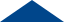 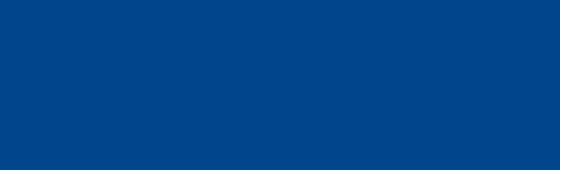 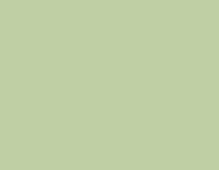 HOST PARTNERS ASSISTED
23 Farmers’ cooperatives and associations
10 Government Agencies 
14 Private Businesses
5 Educational Institutions
5 NGOs
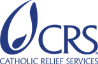 [Speaker Notes: Add note to this slide]
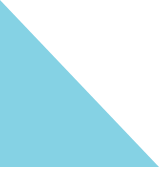 KEY ACHIEVEMENTS
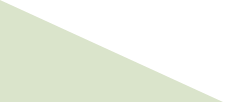 NUMBER OF PEOPLE TRAINED
TYPES OF VOLUNTEER ASSIGNMENTS
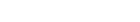 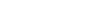 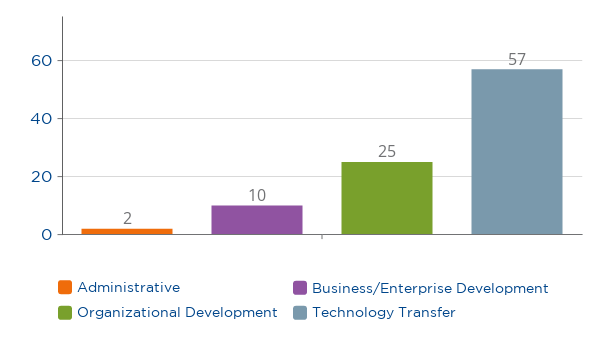 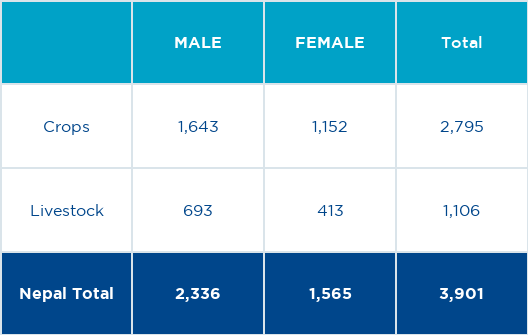 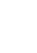 TOTAL NO. OF ASSIGNMENTS COMPLETED: 94
PROJECT GOALS
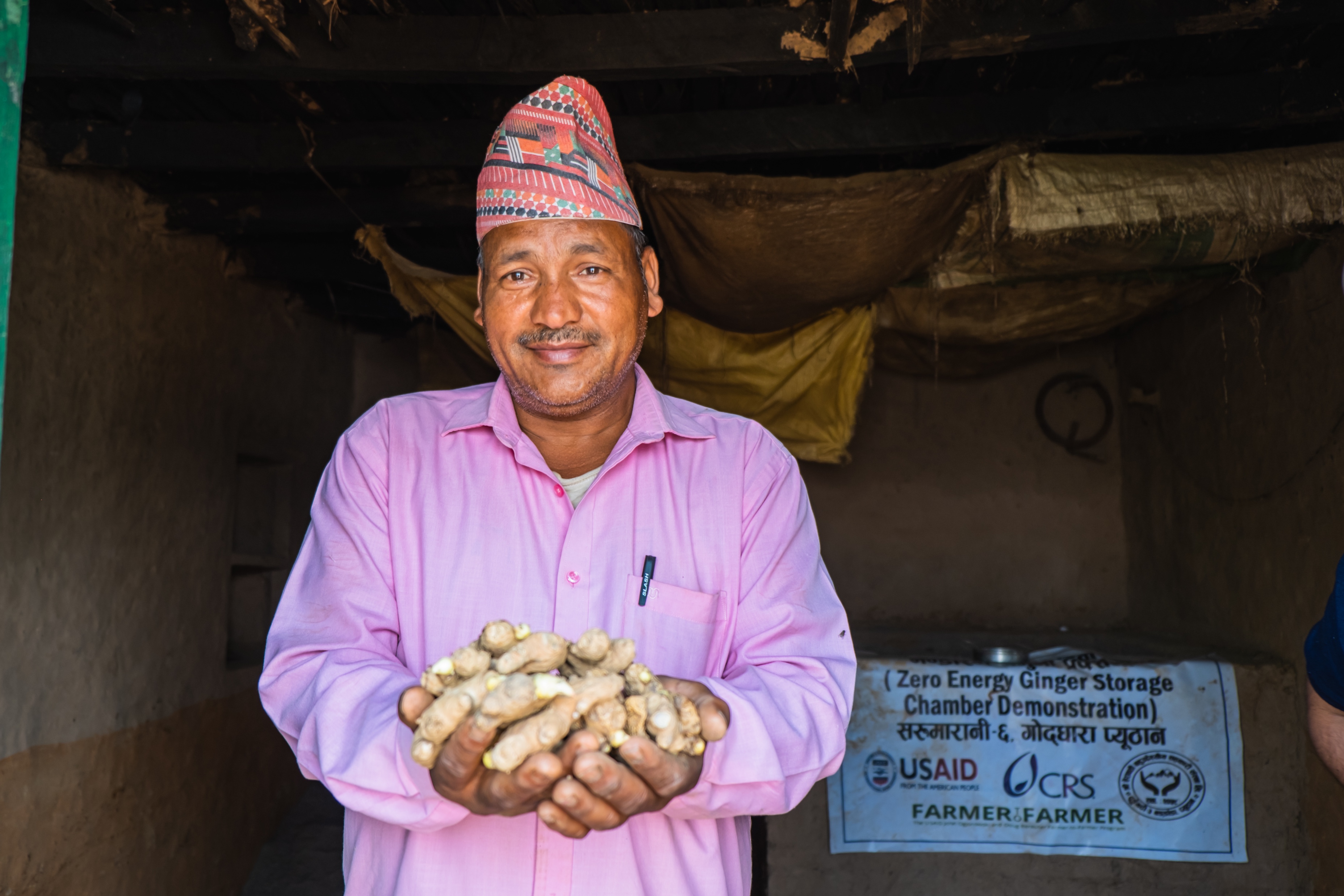 Facilitate economic growth within targeted subsectors to influence entire value chains.

Enhance sub-sector inclusiveness to support the participation of more individuals and communities.

Increase the U.S. public’s understanding of international development issues and programs, and international understanding of the US and US international development programs.
F2F IN NEPAL
A member of F2F partner organization, the Airawati Multipurpose Small Farmers Society presents fresh ginger which has benn effectively stored using techniques learned through a F2F volunteer assignment. While farmers used to sell fresh ginger at low prices, storing ginger while preserving its freshness allows them to sell when ginger prices are higher. Photo by Amit Rudro for CRS.
In consultation with the Government of Nepal and USAID, the CRS-led F2F program provided technical support to the crop (vegetables, maize, oranges, coffee, and apples) and livestock (dairy and goat) sub-sectors. As a demand-driven program, F2F volunteer assignments were based on the specific needs of each host organization. Their goal was to improve education, research, and extension capabilities, productivity, access to markets and credit, product processing and value addition, nutritional security and the organizational development of host partners and project participants. 

When the COVID-19 pandemic started, US volunteers who were unable to travel provided remote support to local volunteers who directly supported the host partners.
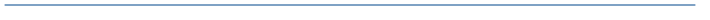 CONTACT: Nirmal Gadal (nirmal.gadal@crs.org), Nepal F2F Country Director
Banner photo: A group of farmers help a member of the F2F partner organization, the Airawati Multipurpose Small Farmers Society, with his crops. Through the society, this member learned many new techniques developed through an F2F volunteer assignment, including low-cost ginger storage techniques. Photo by Amit Rudro for CRS.
[Speaker Notes: Type your notes]